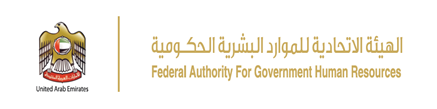 Knowledge Management Plan  2014 - 2016
Federal Authority for Government Human Resources
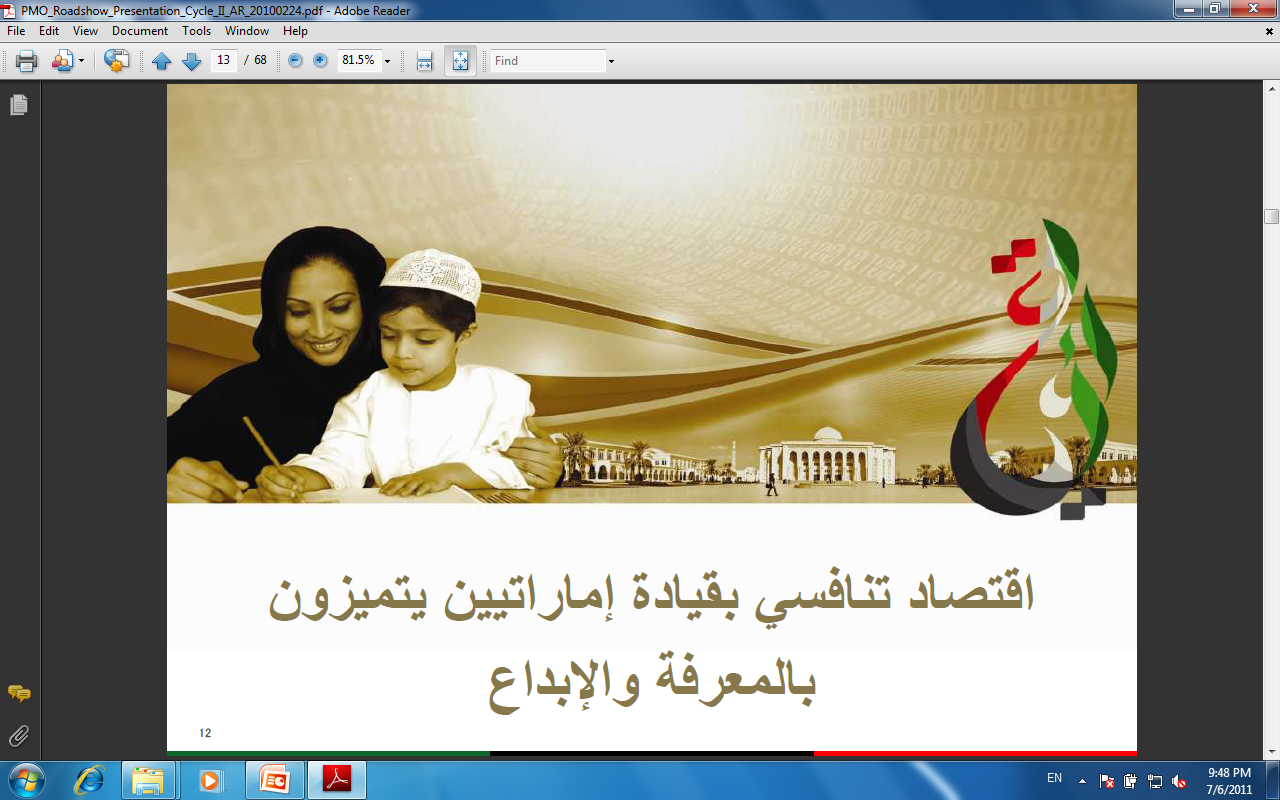 One of the most important elements of the strategic vision of the Government of UAE 2021
A Competitive Economy Driven by Knowledgeable and Innovative Emiratis
Strategic inputs
Concerned Entities with the implementation of the Strategy
Concerned Entities with the implementation of the Strategy
Analysis of the internal and external environment
Values
Strategic Objectives
Strategic objectives
Initiatives associated with strategic objectives
Strategic objective I - To promote, consolidate and disseminate knowledge culture
Plan of implementation of the first strategic objective - To promote, consolidate and disseminate a culture of knowledge
Strategic Objective II - Managing, developing and maintaining knowledge assets
Plan of implementation of the second strategic objective – To manage, develop and maintain knowledge assets
Strategic Objective III - Activation of a knowledge program that supports the achievement of the FAHR's strategy
Strategic Objective III - Activation of a knowledge program that supports the achievement of the FAHR's strategy
Cont. Strategic Objective III - Activation of a knowledge program that supports the achievement of the FAHR's strategy